Die entfesselte HochschuleoderEin deutsches Reform-Märchen
Detlef Müller-Böling
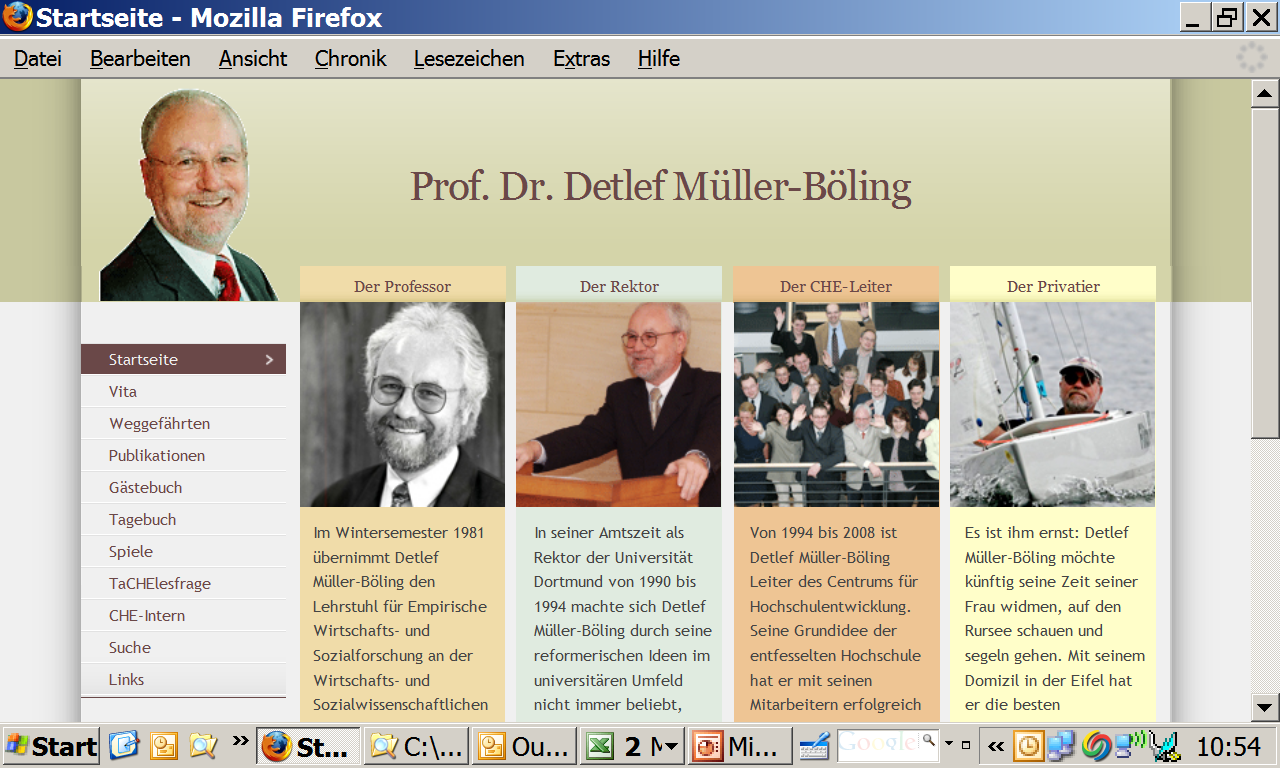 Reform-Märchen | Detlef Müller-Böling | Lions Monschau 04.09.08
2
Reformdruck
von 3 auf 30 % eines Altersjahrgangs
+ 70 % mehr Studis, + 12 % mehr Geld
Studiengangänderung ~ 10 Jahre
Reform-Märchen | Detlef Müller-Böling | Lions Monschau 04.09.08
3
Reformfelder
Finanzen
Organisation
Personal
Studiengänge
Reform-Märchen | Detlef Müller-Böling | Lions Monschau 04.09.08
4
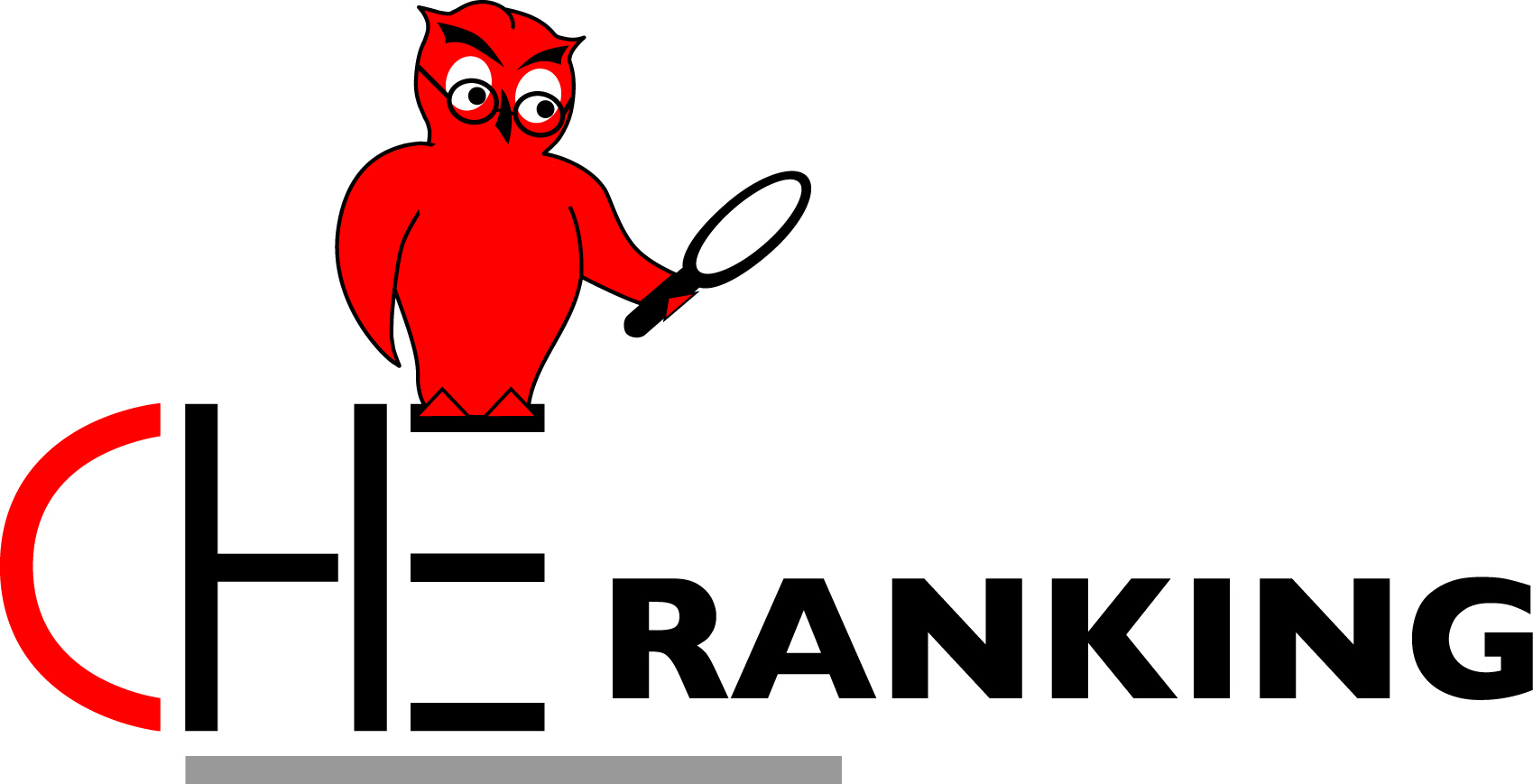 Reform-Märchen | Detlef Müller-Böling | Lions Monschau 04.09.08
5
Reform-Märchen | Detlef Müller-Böling | Lions Monschau 04.09.08
6
Reform-Märchen | Detlef Müller-Böling | Lions Monschau 04.09.08
7
Reform-Märchen | Detlef Müller-Böling | Lions Monschau 04.09.08
8
Reform-Märchen | Detlef Müller-Böling | Lions Monschau 04.09.08
9
Reform-Märchen | Detlef Müller-Böling | Lions Monschau 04.09.08
10
Reform-Märchen | Detlef Müller-Böling | Lions Monschau 04.09.08
11
Reform-Märchen | Detlef Müller-Böling | Lions Monschau 04.09.08
12
Résumé
aktiv statt lethargisch
reagibel statt starr
ungleich statt scheinbar gleich
entfesselt
Reform-Märchen | Detlef Müller-Böling | Lions Monschau 04.09.08
13